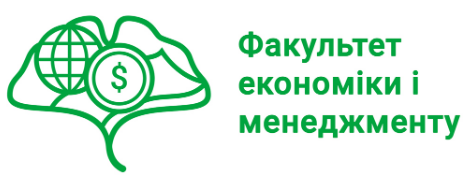 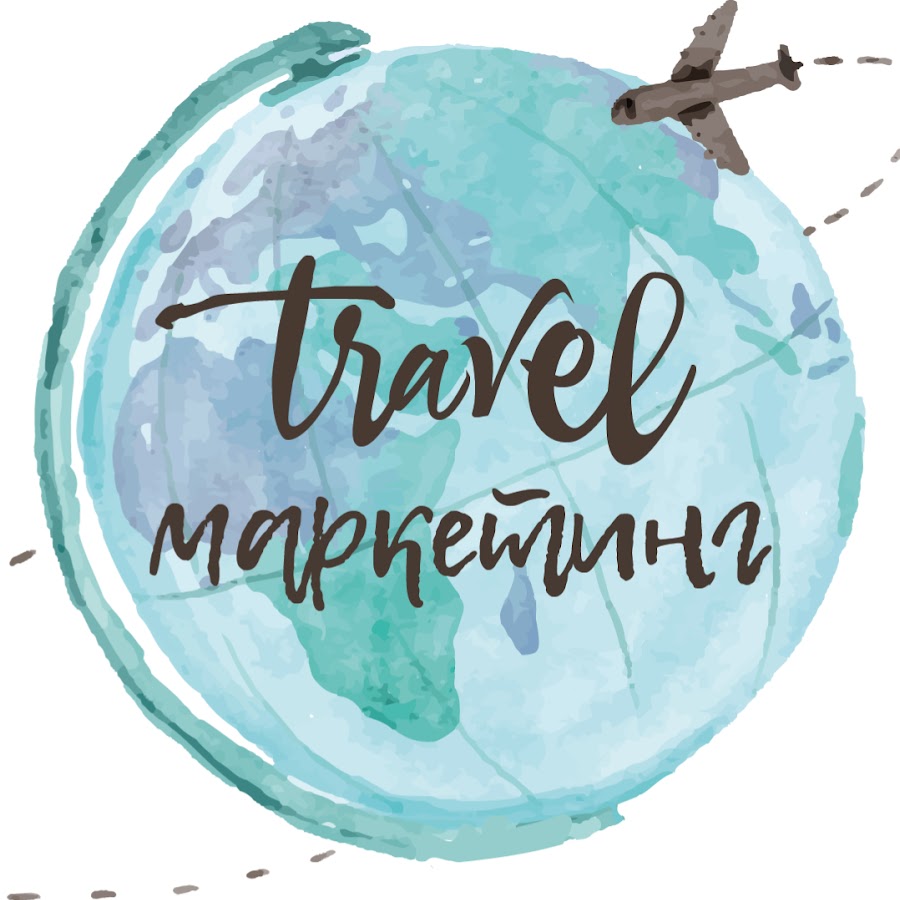 МАРКЕТИНГ ТУРИЗМУ
Хто викладач курсу?
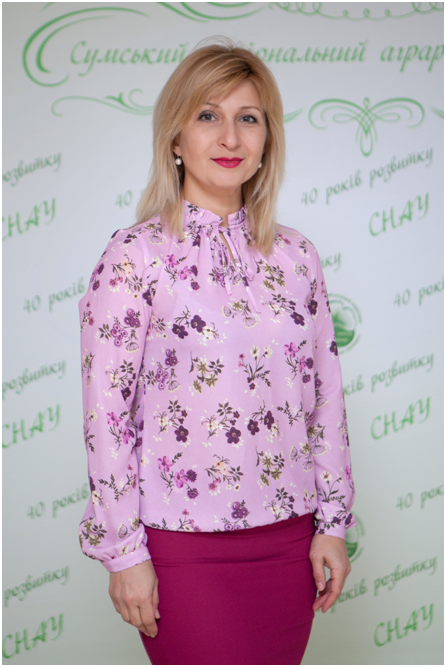 Кандидат економічних наук, доцент кафедри маркетингу та логістики 

Муштай Валентина Анатоліївна
Детальніше про викладача тут:
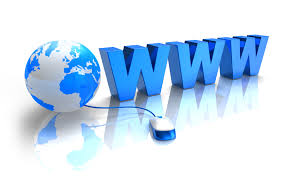 https://eim.snau.edu.ua/kafedri/marketingu-ta-logistiki/sklad-kafedri/mushtaj-valentina-anatoli%d1%97vna/
МЕТА ВИВЧЕННЯ ДИСЦИПЛІНИ: 

формування системних теоретичних знань у галузі маркетингу туризму та отримання практичних навичок щодо прийняття управлінських рішень, спрямованих на адаптацію туристичної компанії до зовнішнього середовища та подальший розвиток її діяльності внаслідок втілення обґрунтовано обраної маркетингової стратегії та ефективного використання маркетингового інструментарію
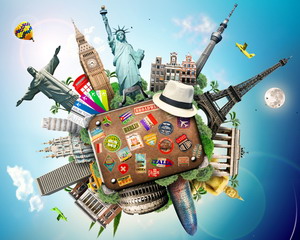 ЗАВДАННЯ  ДИСЦИПЛІНИ: 

набуття теоретичних знань з ключових характеристик маркетингу туризму та вдосконалення вмінь з використання складових маркетингового комплексу у процесі формування ефективної маркетингової політики в цілому для туристичної компанії у довгостроковій перспективі.
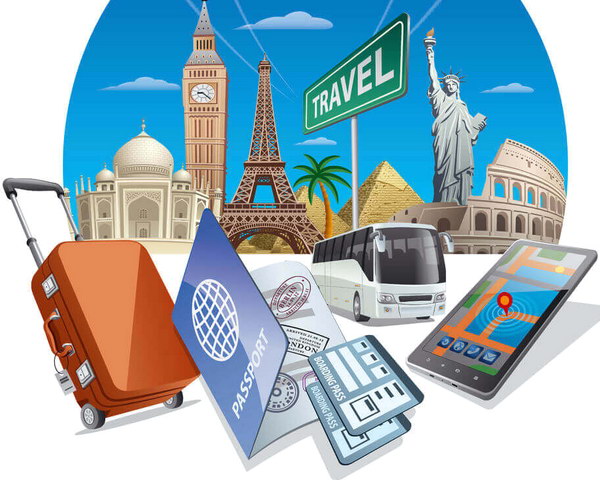 Вивчивши курс, ви отримаєте відповіді на такі питання як:
Як розробити програму лояльності для туристів?
Як визначати ключові елементи маркетингової політики туристичного підприємства?
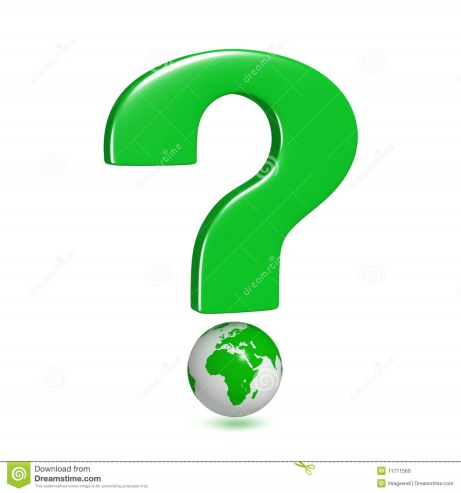 Які види дисконтних карт ефективніші?
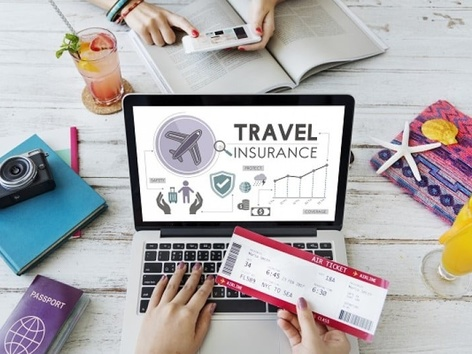 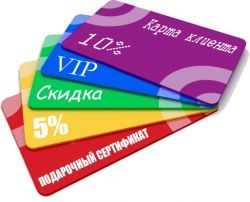 Як просувати інноваційний туристичний продукт?
Як формувати цінову політику на туристичні послуги?
Які туристичні послуги є найефективніші для цільового ринку?
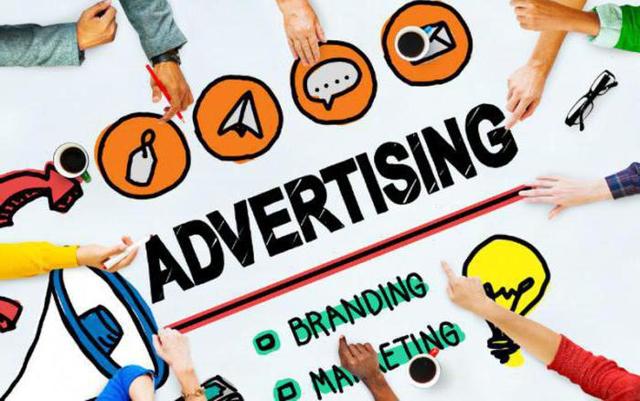 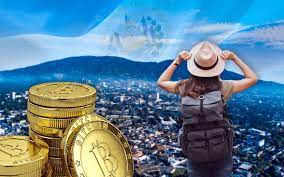 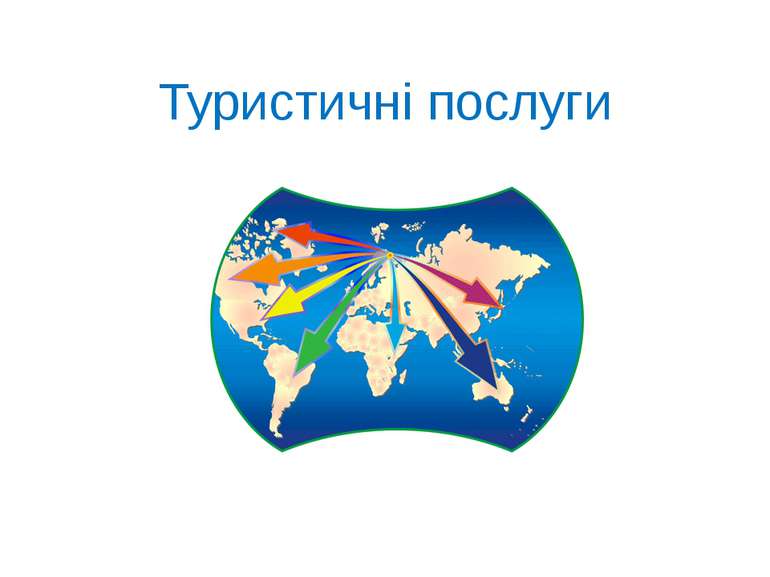 Зміст дисципліни:
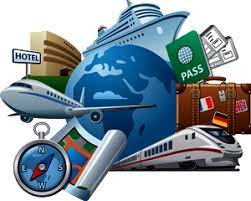 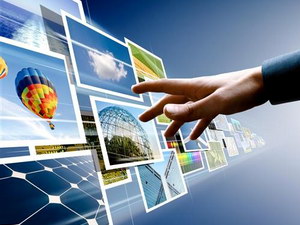 ТЕМА 1. Ключові характеристики та особливості маркетингу туризму. 
ТЕМА 2. Маркетингова продуктова політика в туризмі. 
ТЕМА 3. Маркетингові політики ціноутворення та просування у сфері туризму. 
ТЕМА 4. Маркетингова комунікаційна політика туристичної компанії в умовах сучасності. 
ТЕМА 5. Формування маркетингової стратегії в туристичній діяльності. 
ТЕМА 6. Інноваційний вектор маркетингової діяльності туристичних підприємств. 
ТЕМА 7. Концепція, інструменти та методологія управління інноваційним розвитком підприємств сфери туризму
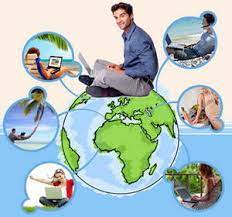